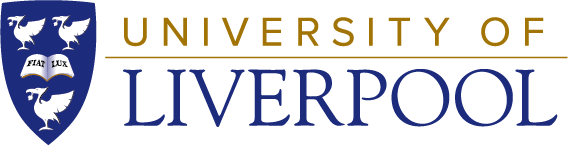 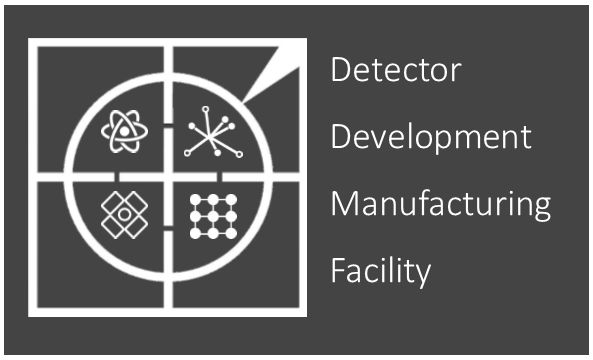 2022-23 Review 
Mark Whitley
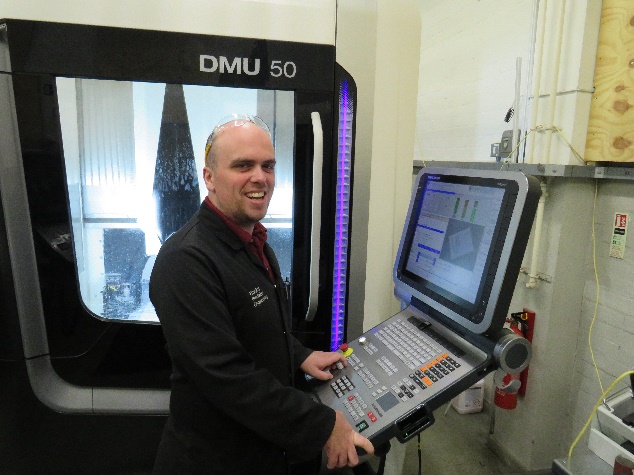 Comings and Goings
Farewell to Mark Farrell
 Mark has now moved on to work for Manchester University working on the DUNE project based at Daresbury.
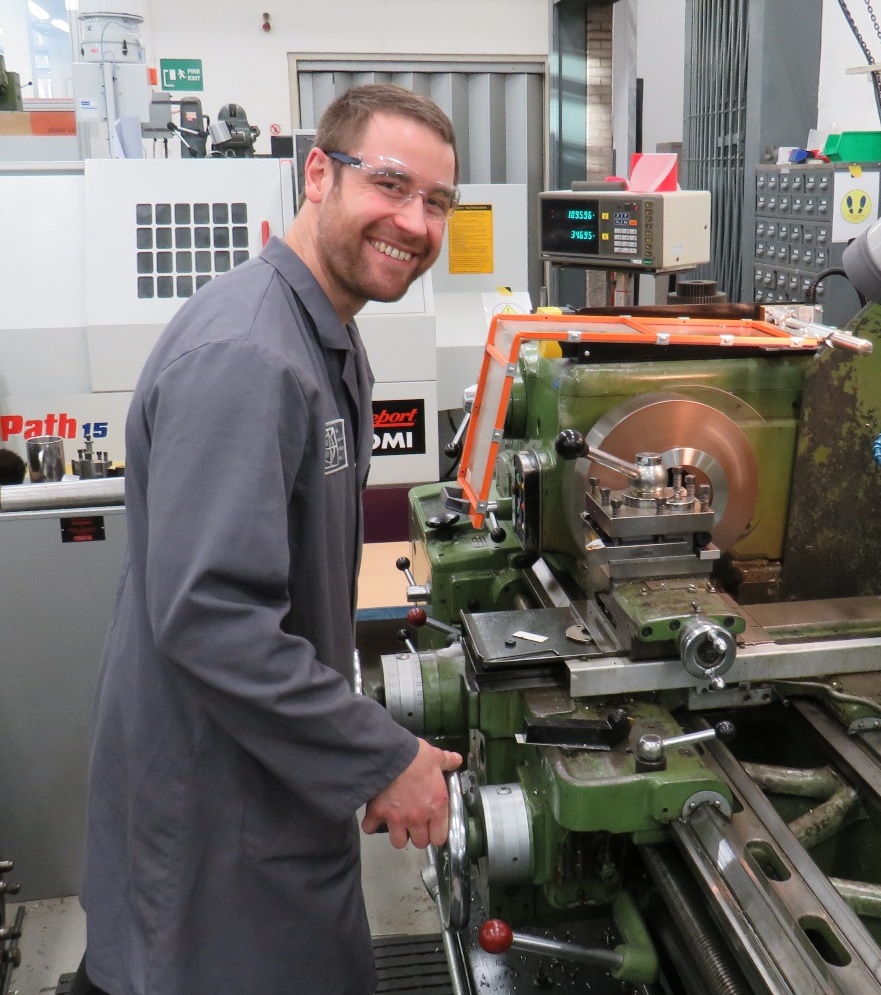 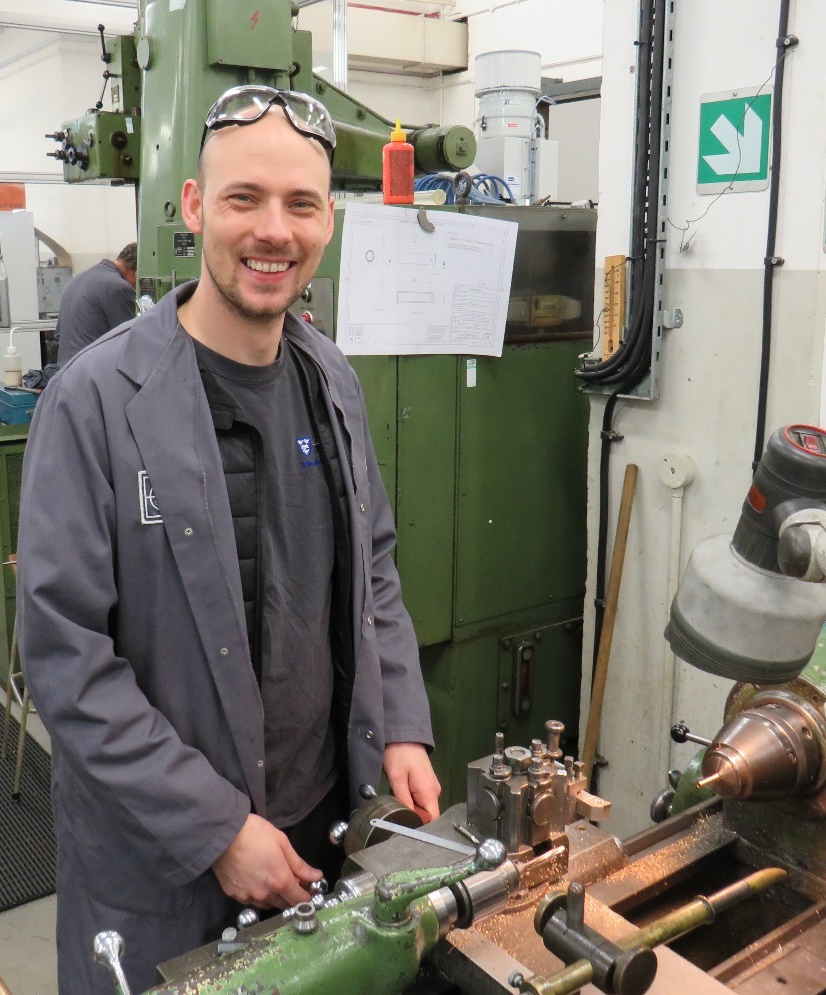 Welcome to
 Tom Gibbs and Luke Marshall 
Both joined us in July and have fitted in really well, they have both been producing some excellent parts for our project groups.
Luke
Tom
[Speaker Notes: 8

These are parts for the Atlas half cylinders. Although they look quite simple they are in fact had very tightly tolerances. 25µm on thickness with 50µm on parallelism. Thankfully Dan has been very careful in his procedures and has achieved this well.]
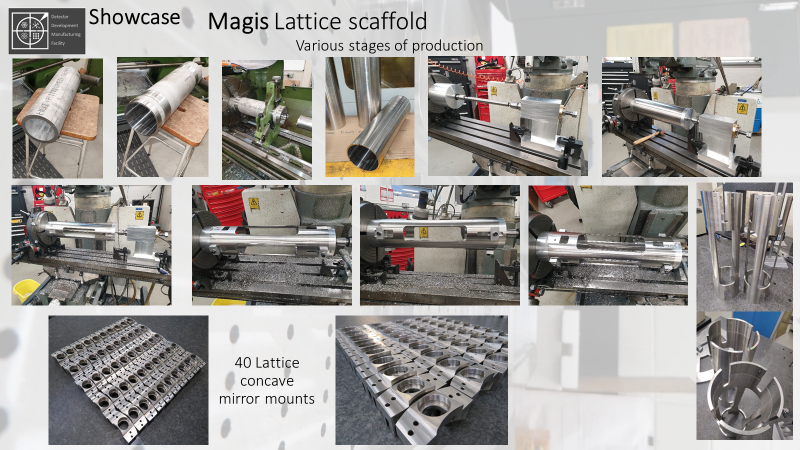 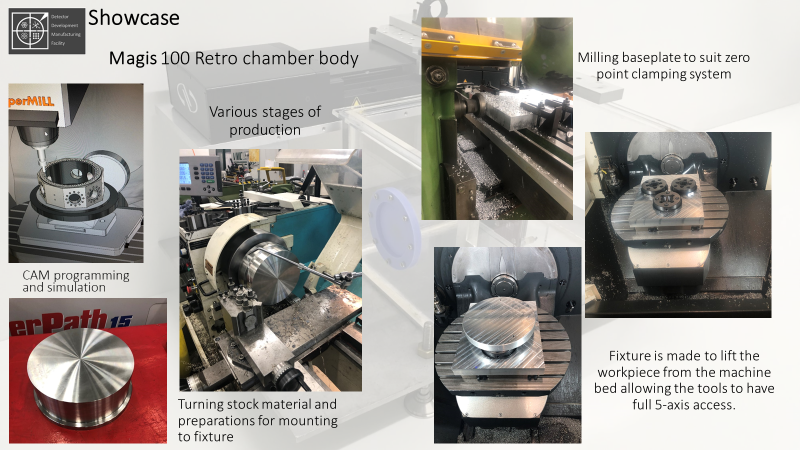 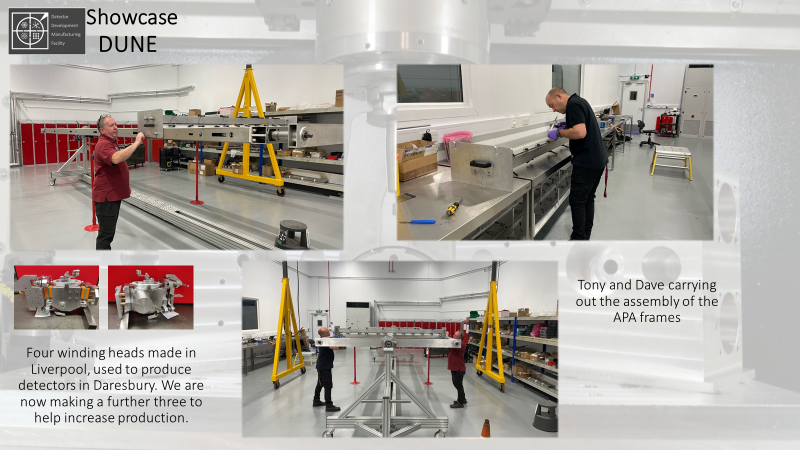 [Speaker Notes: 3
This shows more components required from various projects.]
Showcase
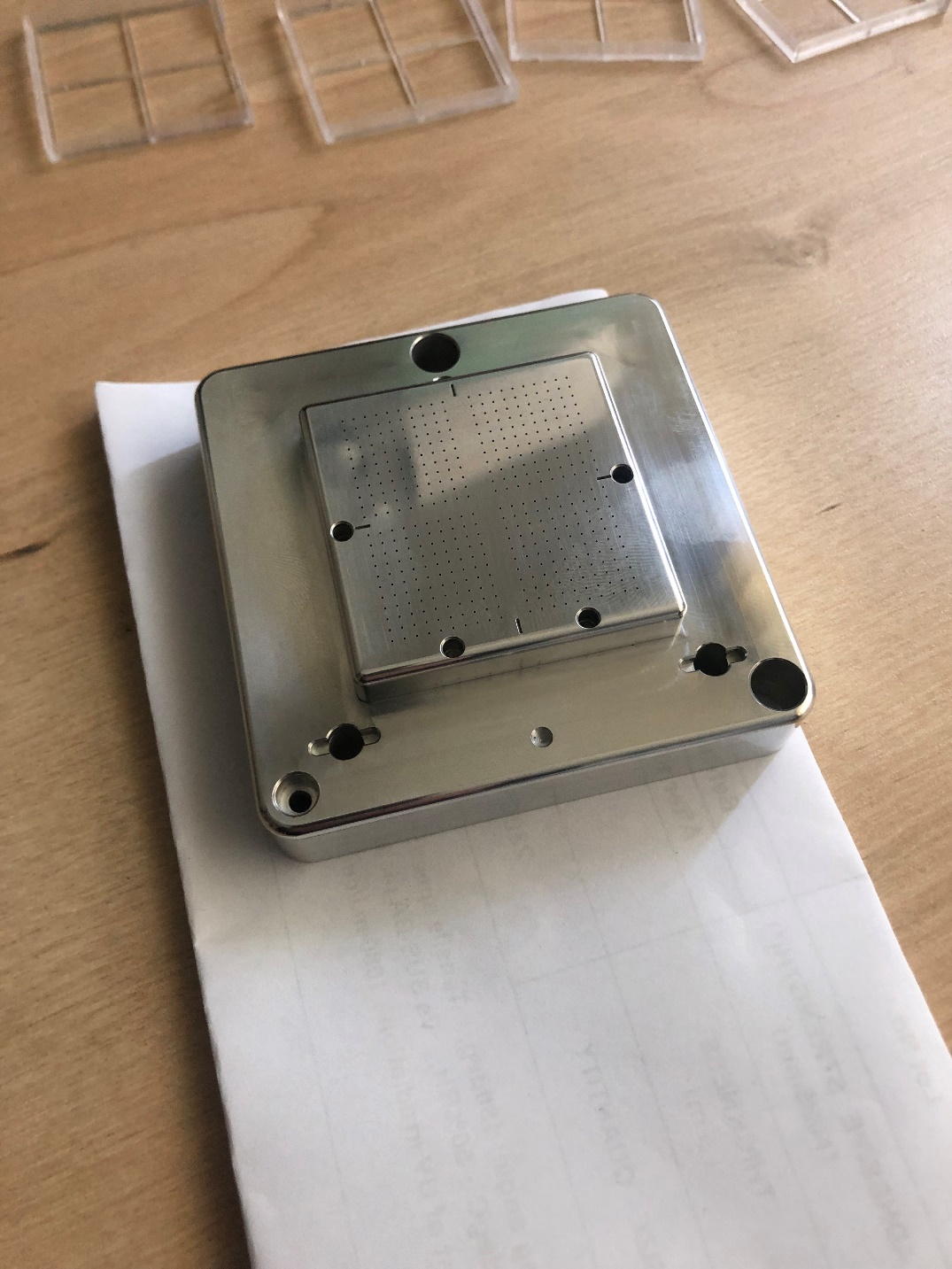 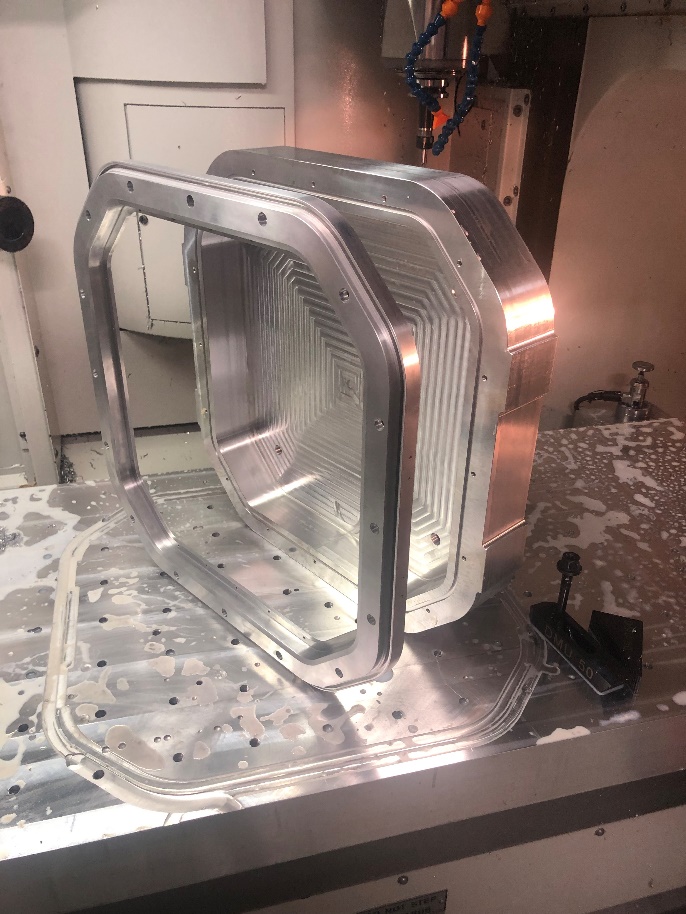 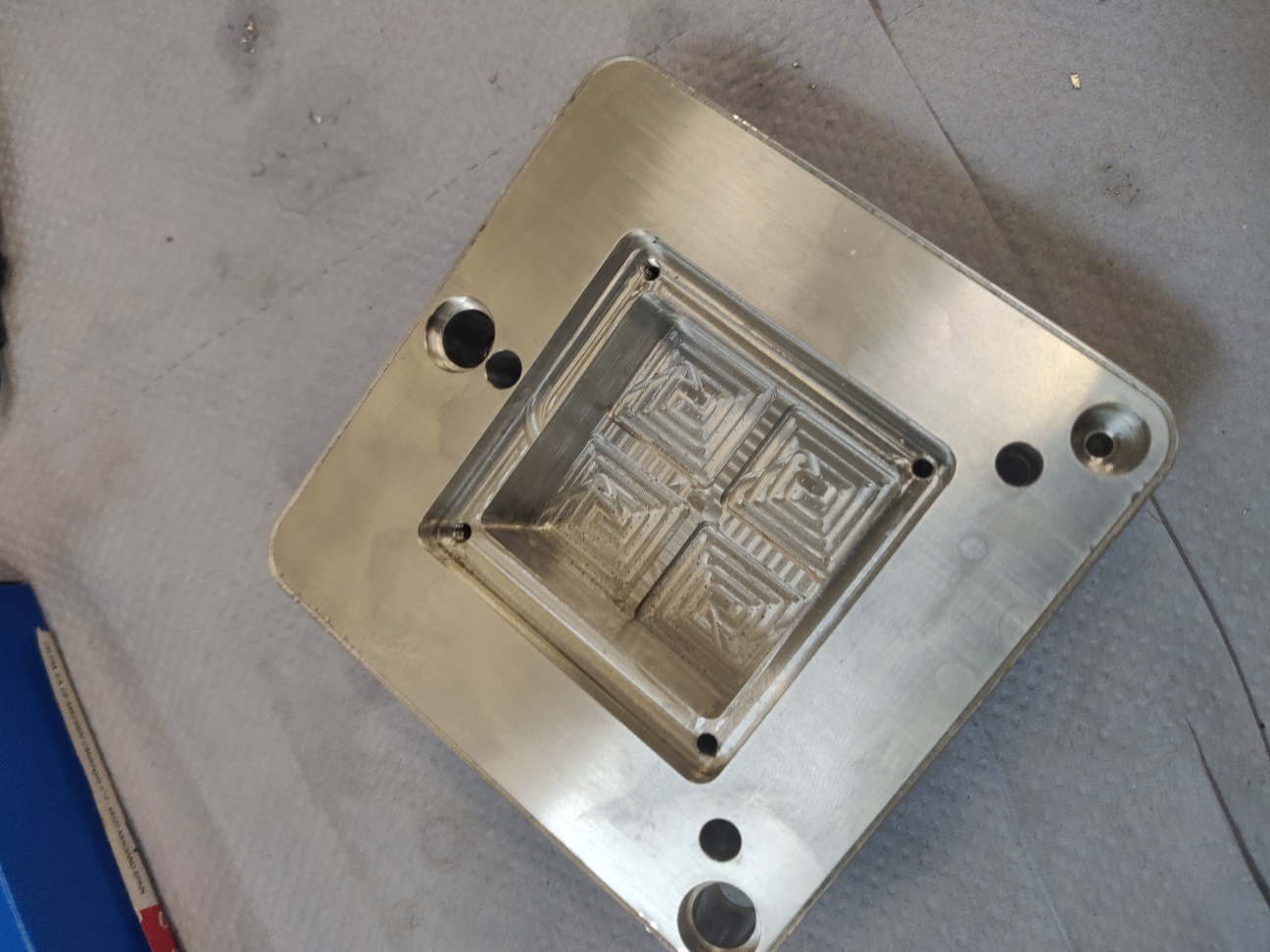 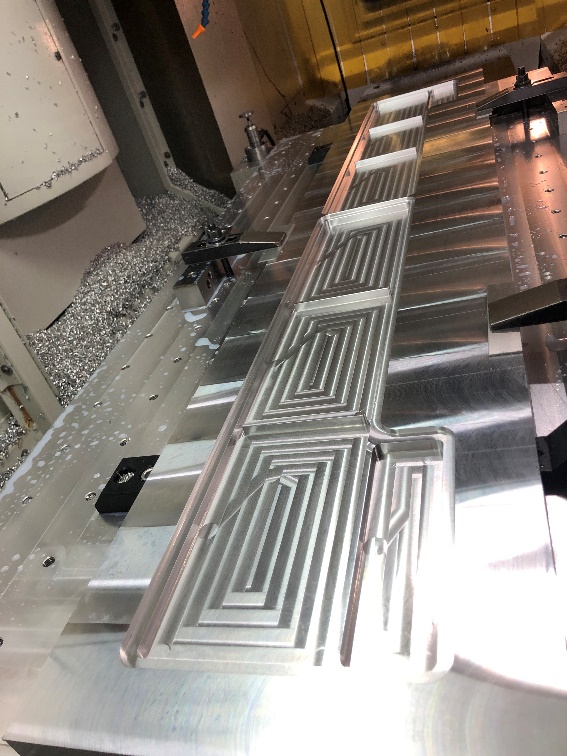 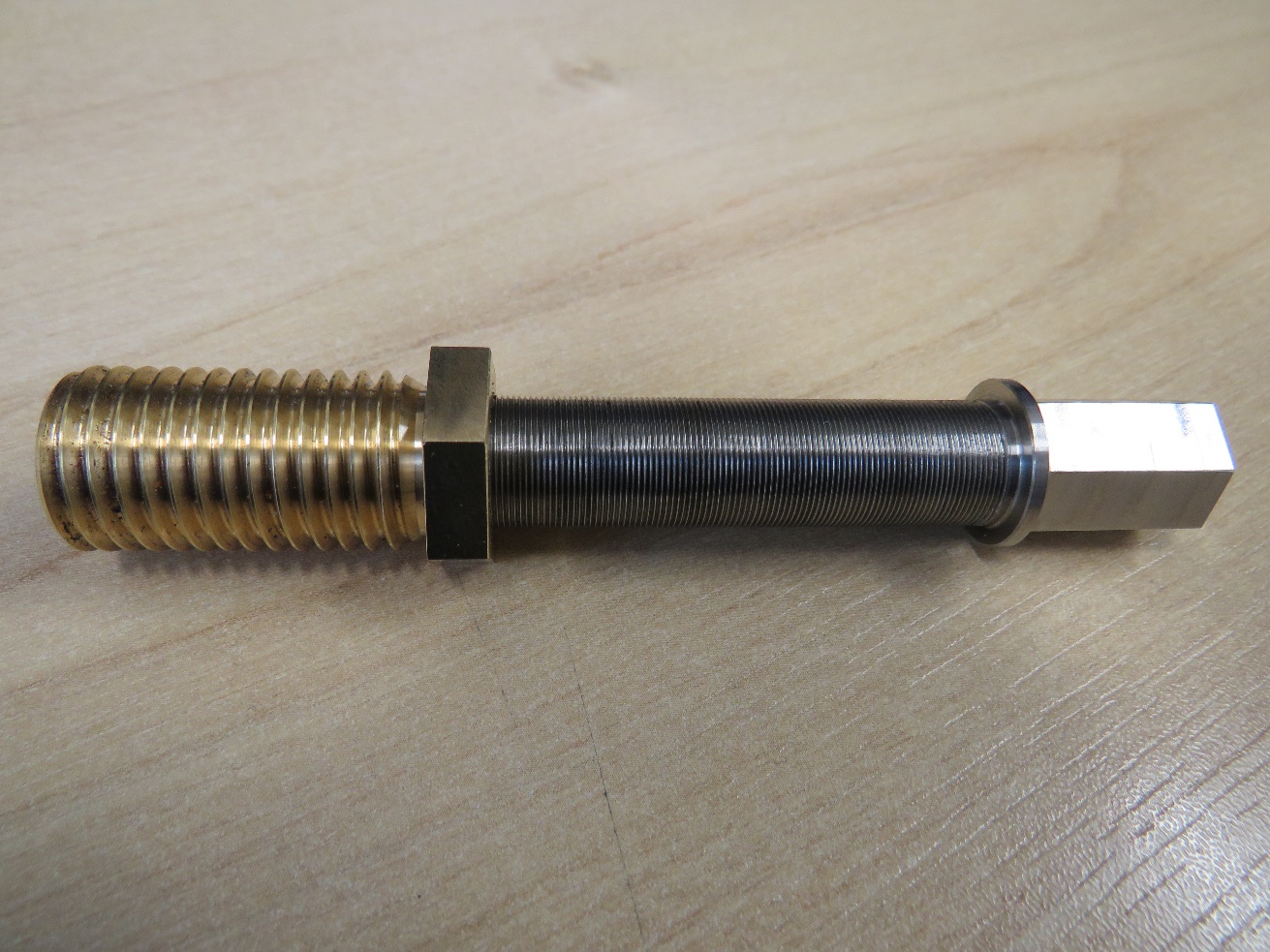 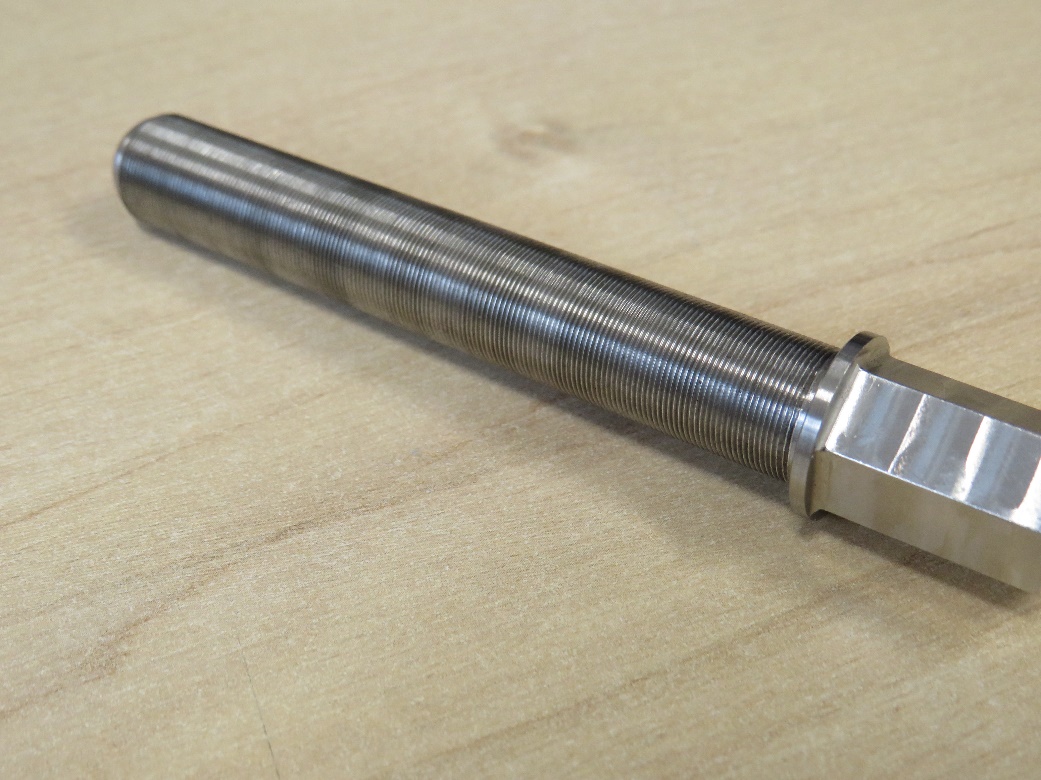 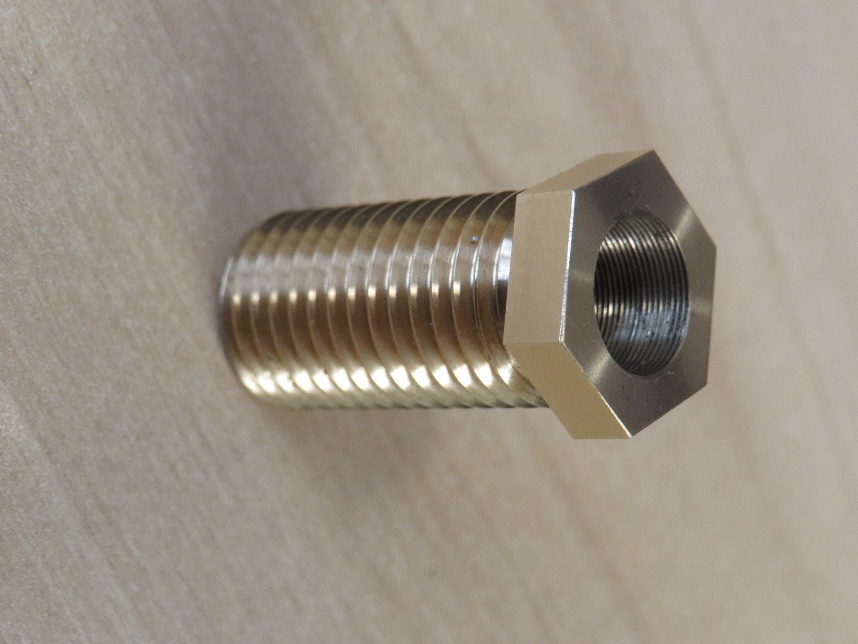 [Speaker Notes: 15]
Showcase
Parts for Atlas half cylinder assembly
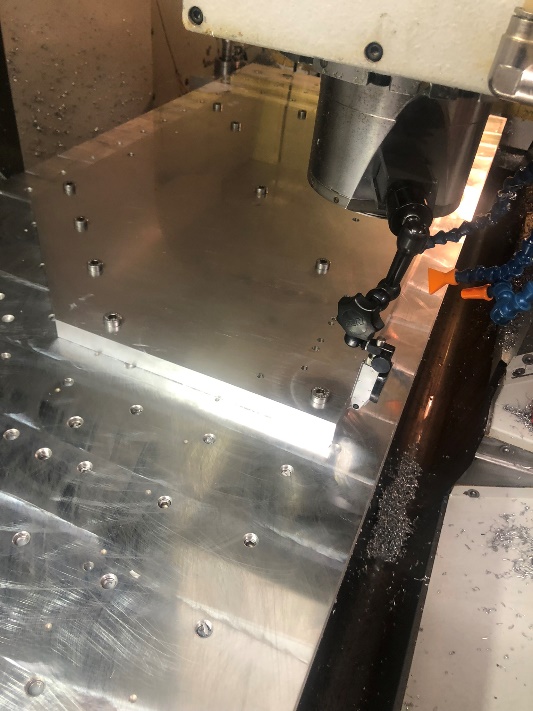 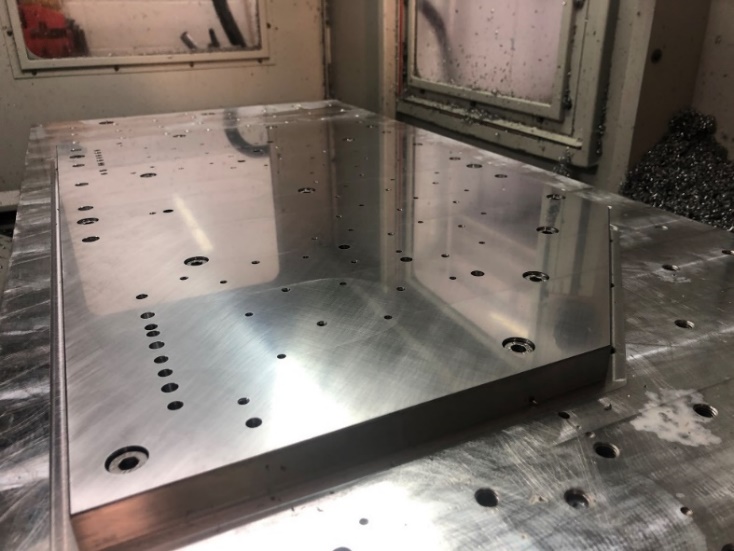 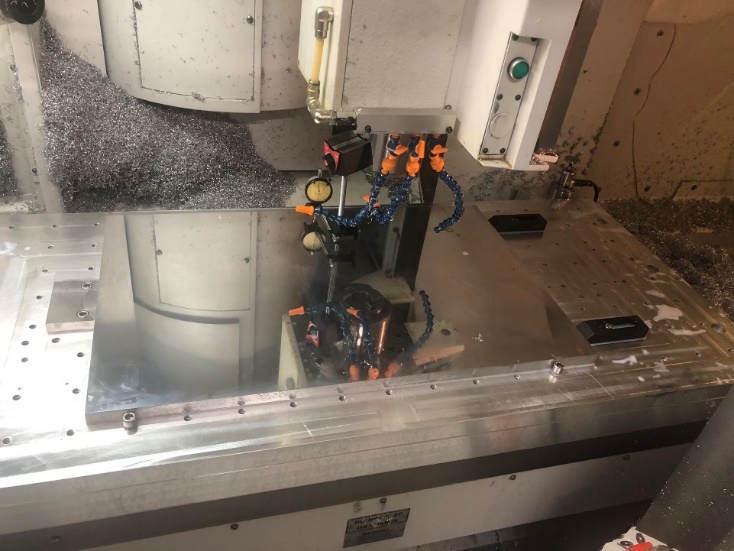 Atlas
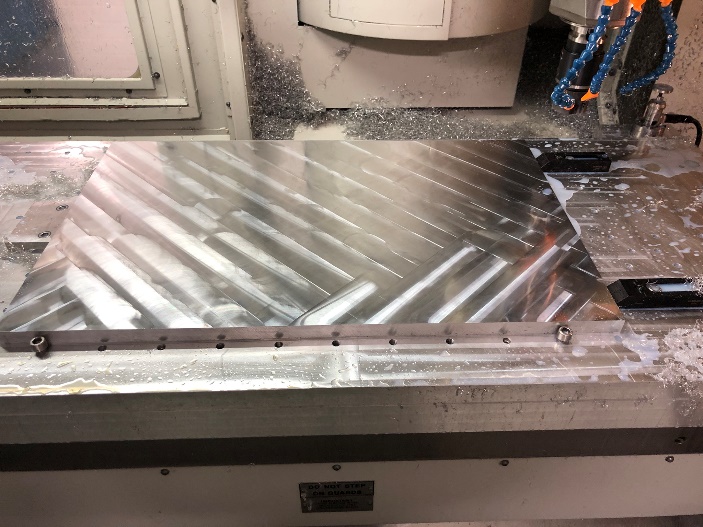 Above parts being manufactured with thickness 
tolerance of ± 25µm and parallel to 50µm. 
Below same parts assembled in the cleanroom holding a half cylinder
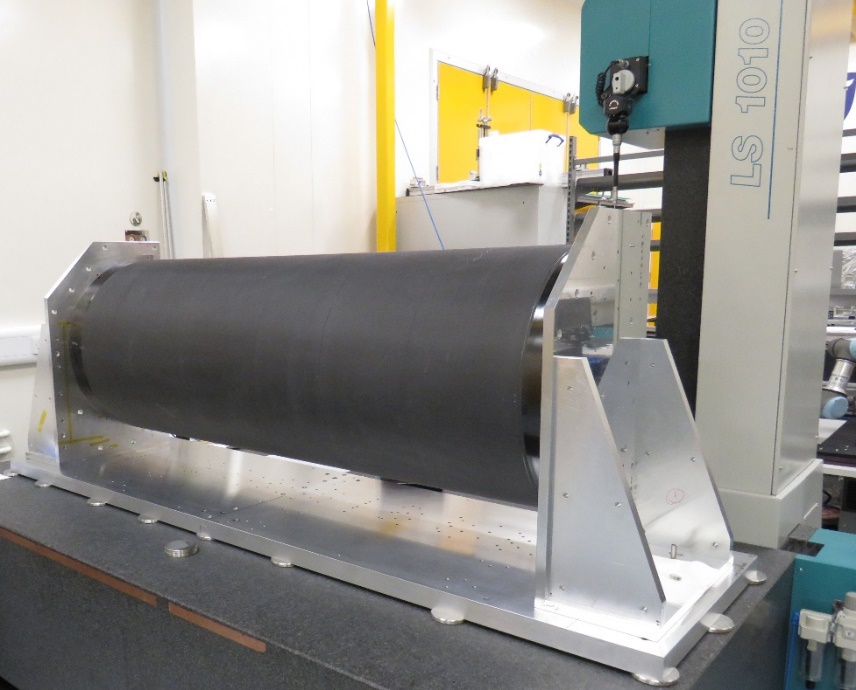 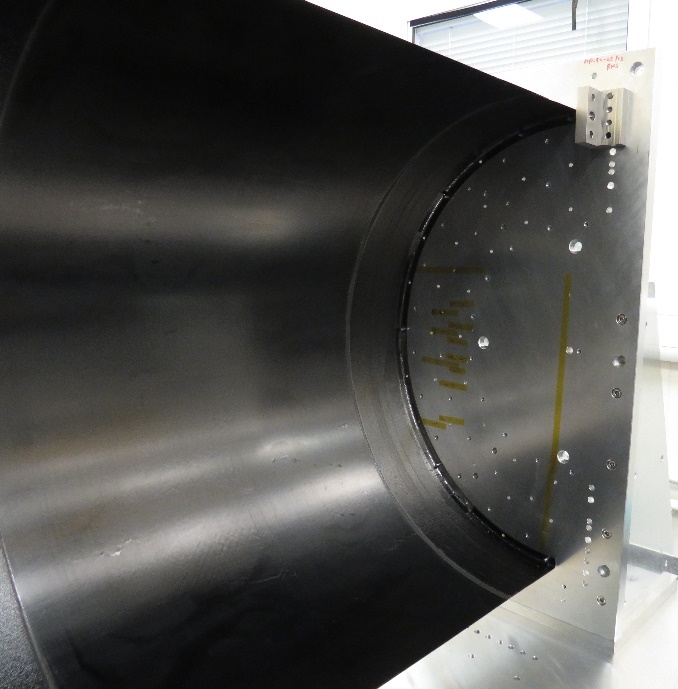 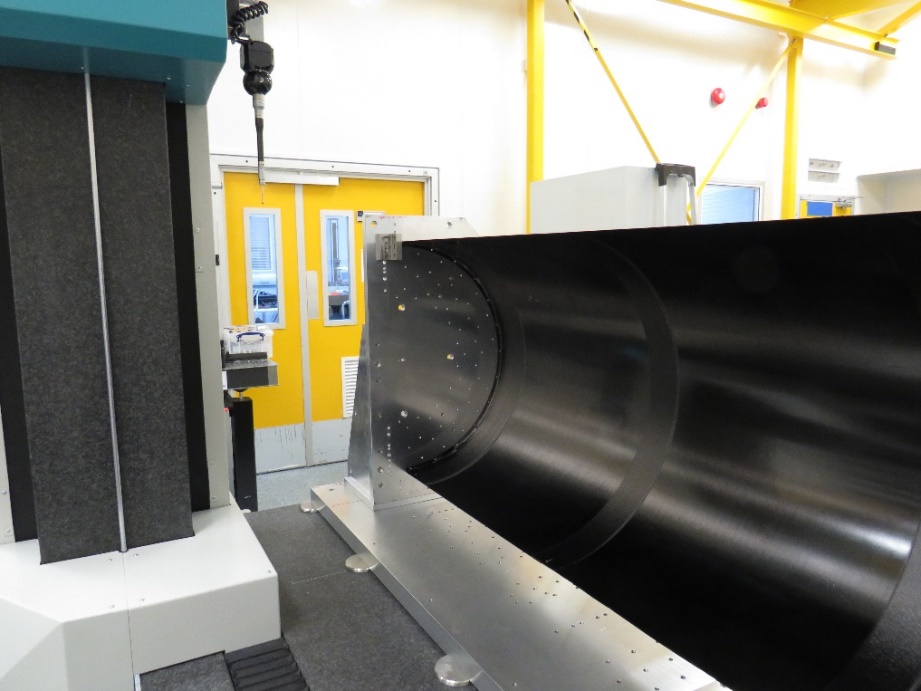 [Speaker Notes: 8

These are parts for the Atlas half cylinders. Although they look quite simple they are in fact had very tightly tolerances. 25µm on thickness with 50µm on parallelism. Thankfully Dan has been very careful in his procedures and has achieved this well.]
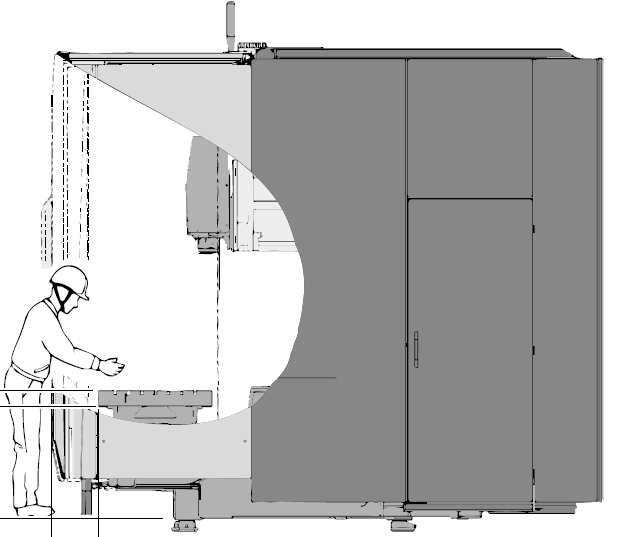 New equipment
We were fortunate in the last round of Capital Investment. We have looked at many different options for a large 5-axis milling machine and decided that the DMG Mori 200/8 was the best machine that we could afford. This will replace some older equipment that that has come to the end of serviceable life.
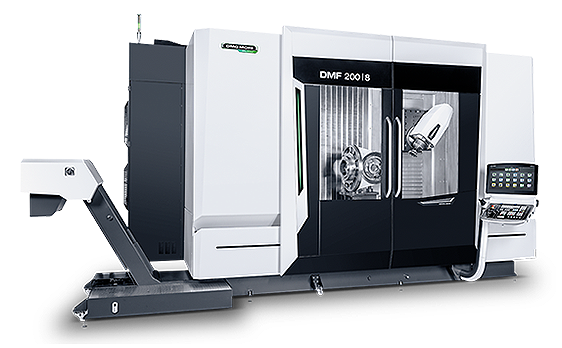 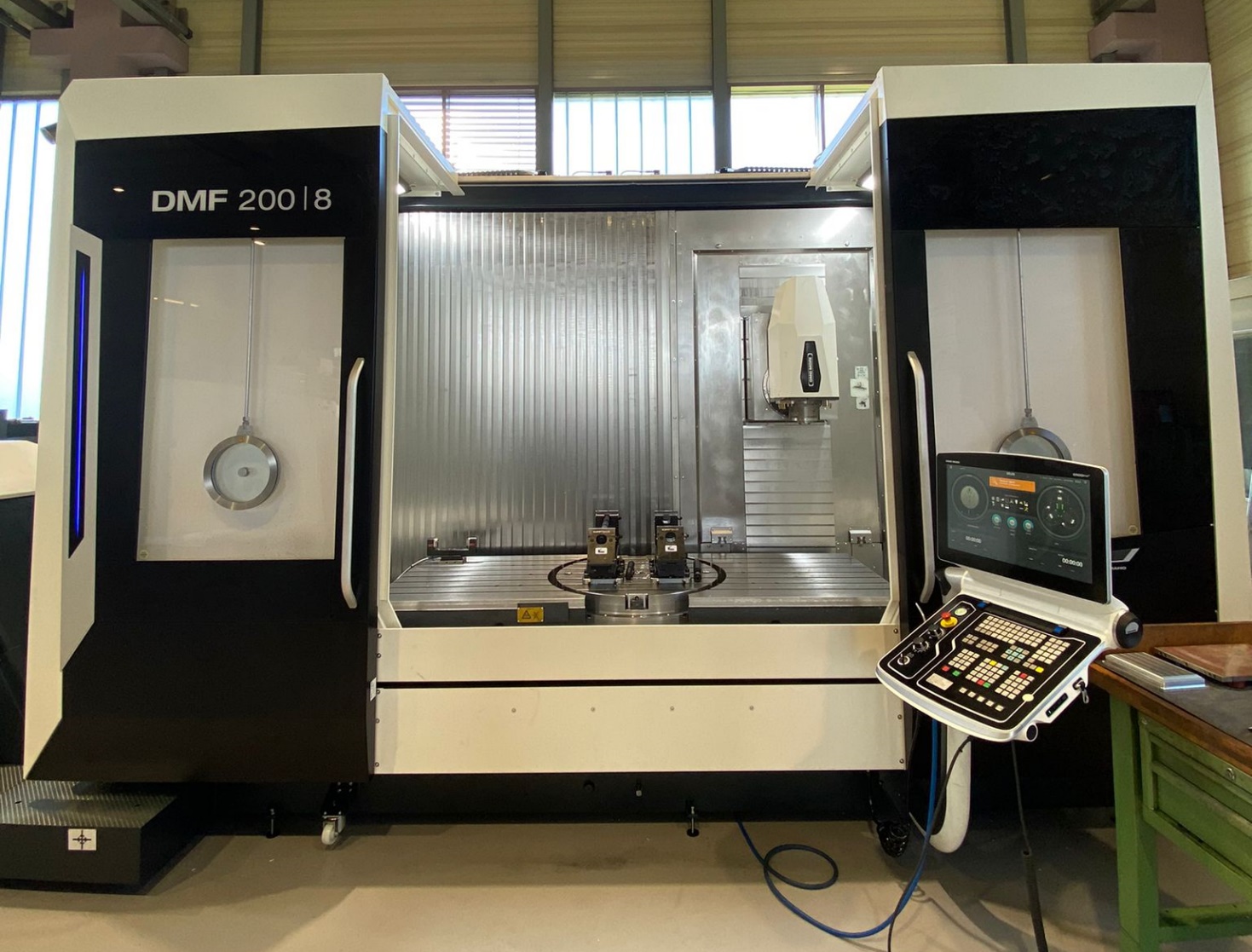 The DMF200/8 is a big machine, it has a footprint of 8 metres by 5 metres and 3.2 metres tall. It has a machining envelope of X2000 Y800 Z 850 and will take a 2000kg load. It has a 800mm rotary table which will be able to rotate a part up to 1000mm diameter weighing 800kg. The machine weighs ~19000kg  it sits on 12 pads that need to be able to withstand up to 40kN under dynamic loading, this means that we can only position it in one area of our machine shop. This will mean that we need to knock a few walls down.
Space has always been a real issue for us. Now more than ever we need to expand. We have been looking at how best to relocate equipment to enable a more efficient working environment.
[Speaker Notes: 10
We have been incredibly fortunate in receiving funding for a new large area milling machine. We are only able to position a machine of this size in one place within our machine shop, this means that walls need moving in the coming year and many if not all of our machines will need to be repositioned. This will cause considerable disruption, we will endeavour to keep at least one lathe and milling machine operational during this period and we ask for your patients.]
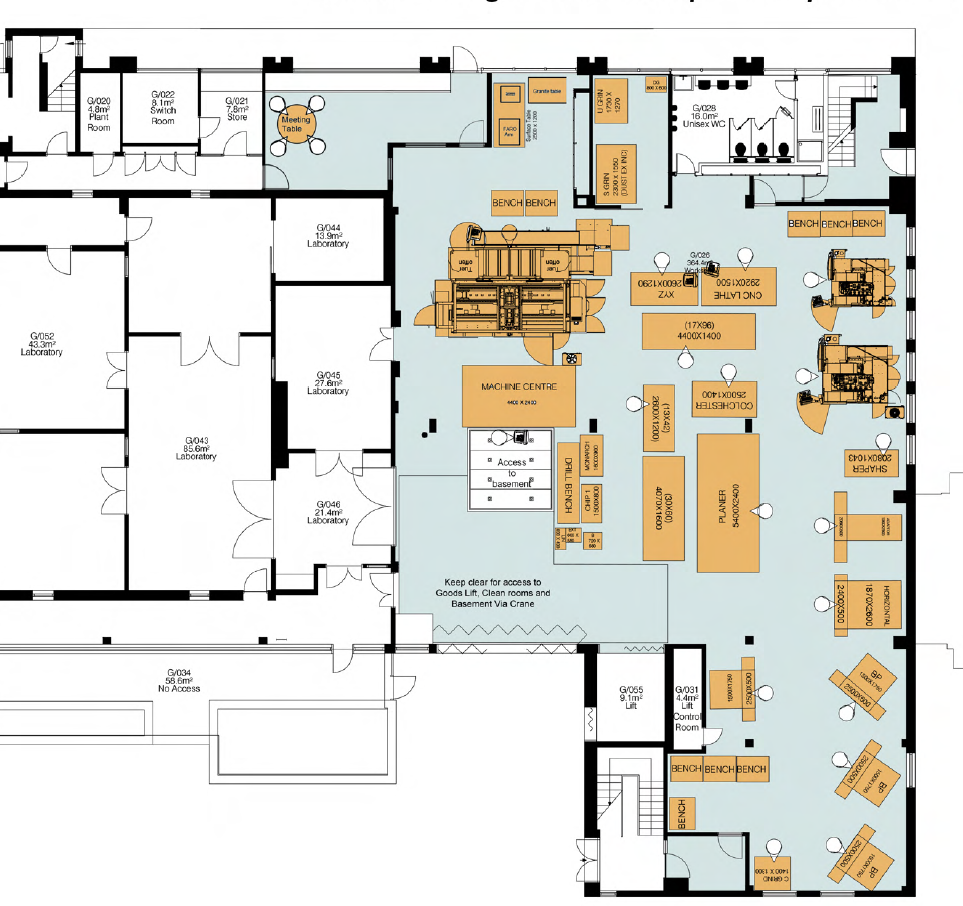 RefurbishmentGround Floor
New floor layout to improve our working space and accommodate machinery. 

We will also be brining our area up to date with building regulations creating new fire breaks and a new emergency exit out on to the volleyball court. 

We will have a new safe dedicated reception area so we can easily meet and talk without the need to enter the machining area. 

We are also having a completely new electrical system along with new lighting, heating and painting of the floors and walls.
Work is due to start 5th June
[Speaker Notes: 8

These are parts for the Atlas half cylinders. Although they look quite simple they are in fact had very tightly tolerances. 25µm on thickness with 50µm on parallelism. Thankfully Dan has been very careful in his procedures and has achieved this well.]
Refurbishment Basement
Ariadne/Darkside
We are also renovating our basement this is mainly due to the fact that we need space!

We are moving our welding equipment downstairs creating a dedicated welding area.

We are bringing down our wire eroder and possibly the smaller CMM.

We have also lent some of our space to Ariadne/Darkside so they can set up their new abrasive CNC machine

We found extra space for the AML

Due to these improvements we are having a new fire safe corridor and new fire compartmentation of the staircase

New lighting, partial rewire, new extractor for welding and spray booth.
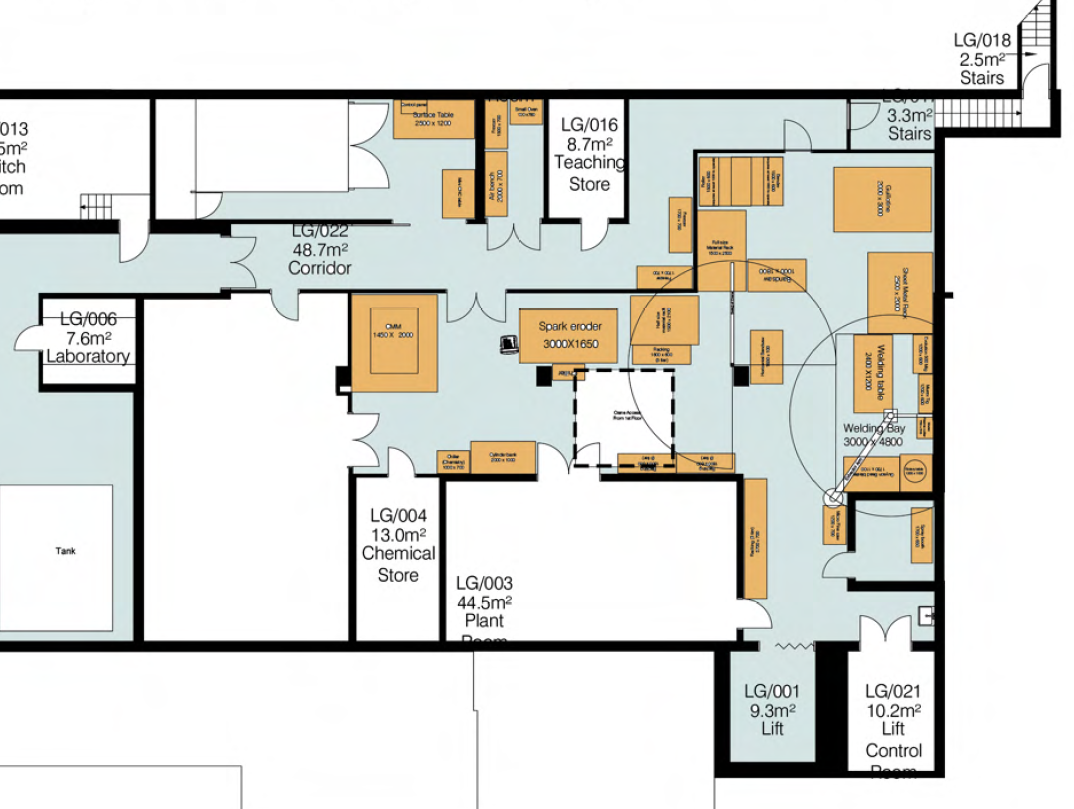 AML
AML
Chemistry
Department 
of
Chemistry
Department of
Chemistry
AML
[Speaker Notes: 8

These are parts for the Atlas half cylinders. Although they look quite simple they are in fact had very tightly tolerances. 25µm on thickness with 50µm on parallelism. Thankfully Dan has been very careful in his procedures and has achieved this well.]
AML
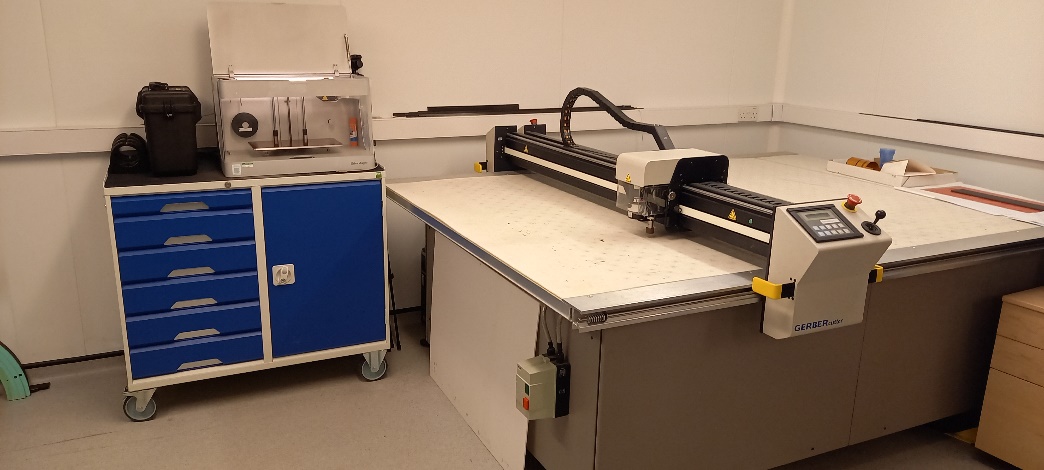 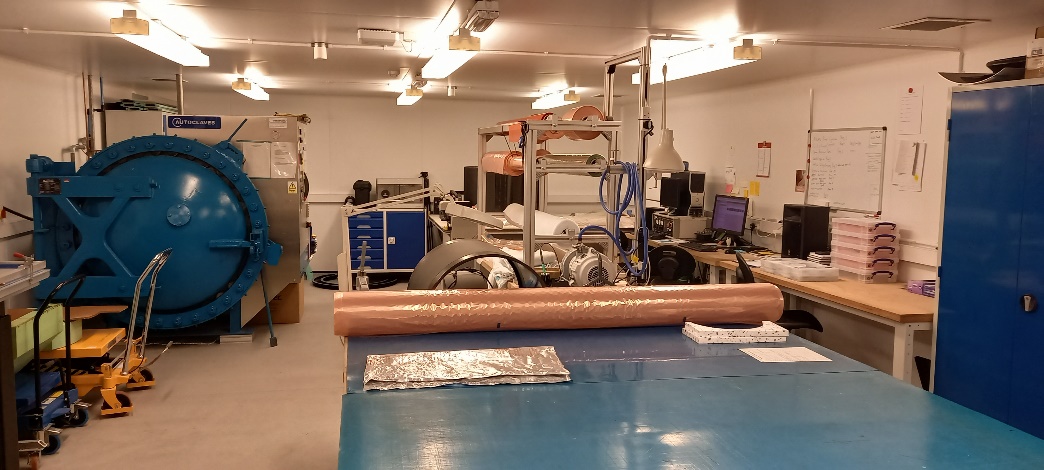 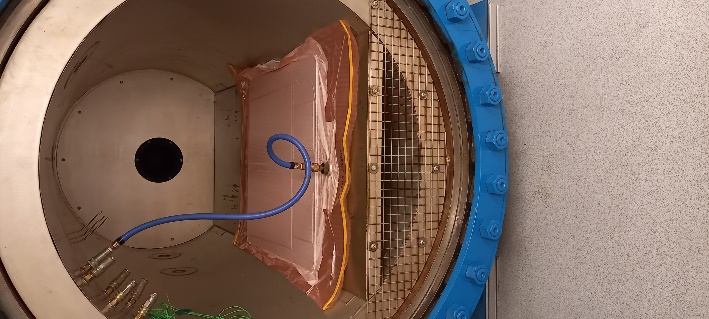 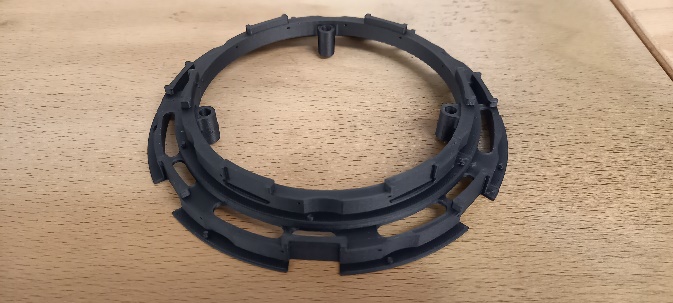 Onyx (Nylon + chopped Carbon fibre) 3D printed parts
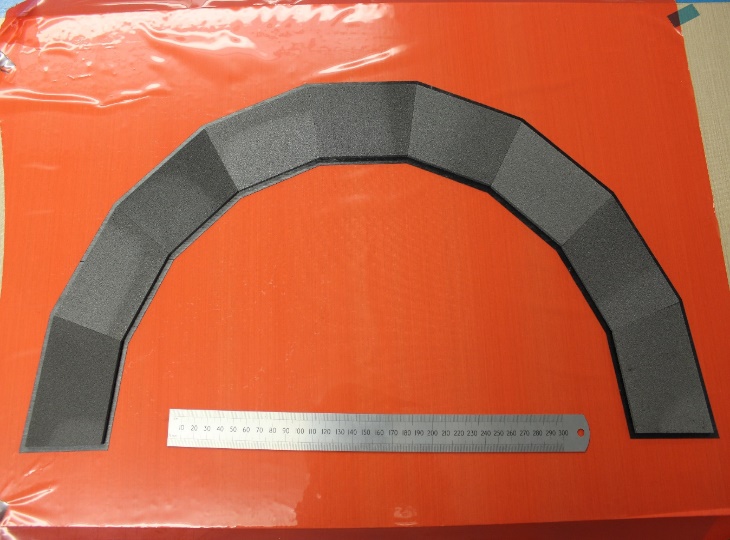 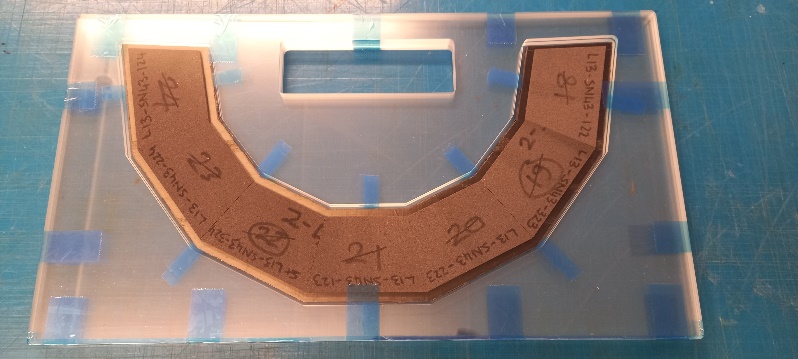 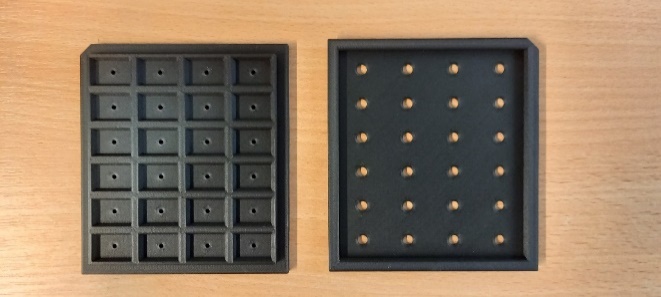 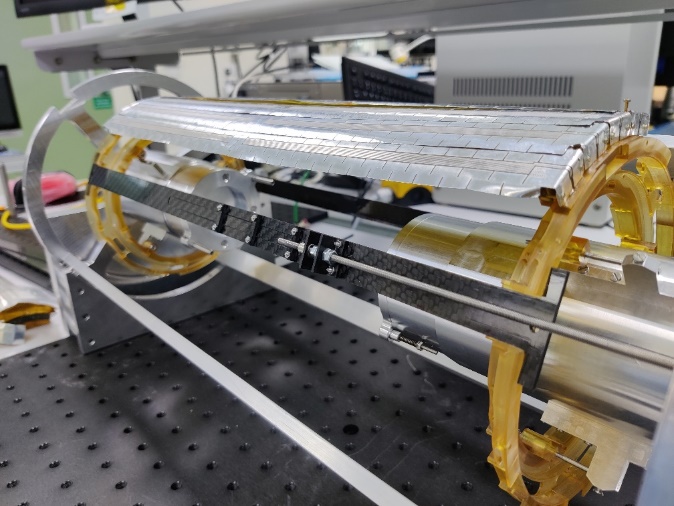 Co-curing using carbon foam core structures
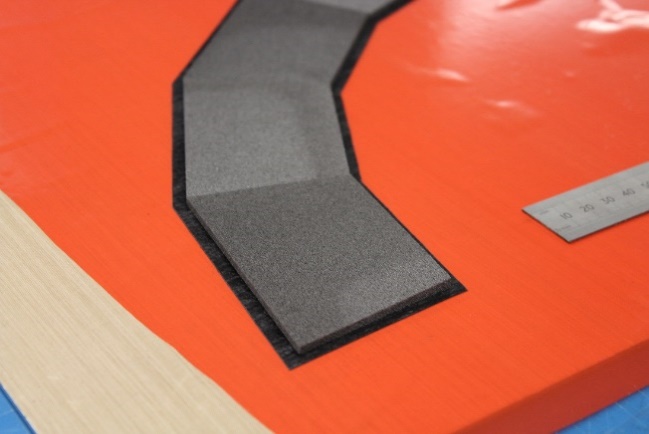 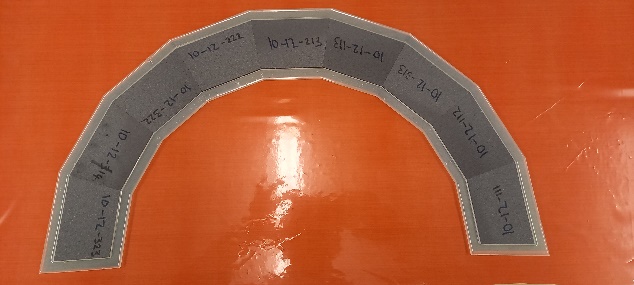 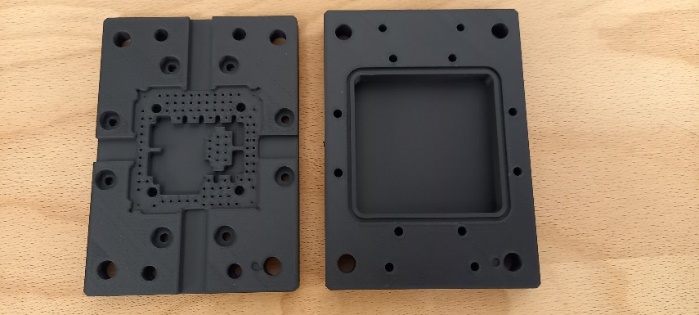 [Speaker Notes: 10
We have been incredibly fortunate in receiving funding for a new large area milling machine. We are only able to position a machine of this size in one place within our machine shop, this means that walls need moving in the coming year and many if not all of our machines will need to be repositioned. This will cause considerable disruption, we will endeavour to keep at least one lathe and milling machine operational during this period and we ask for your patients.]
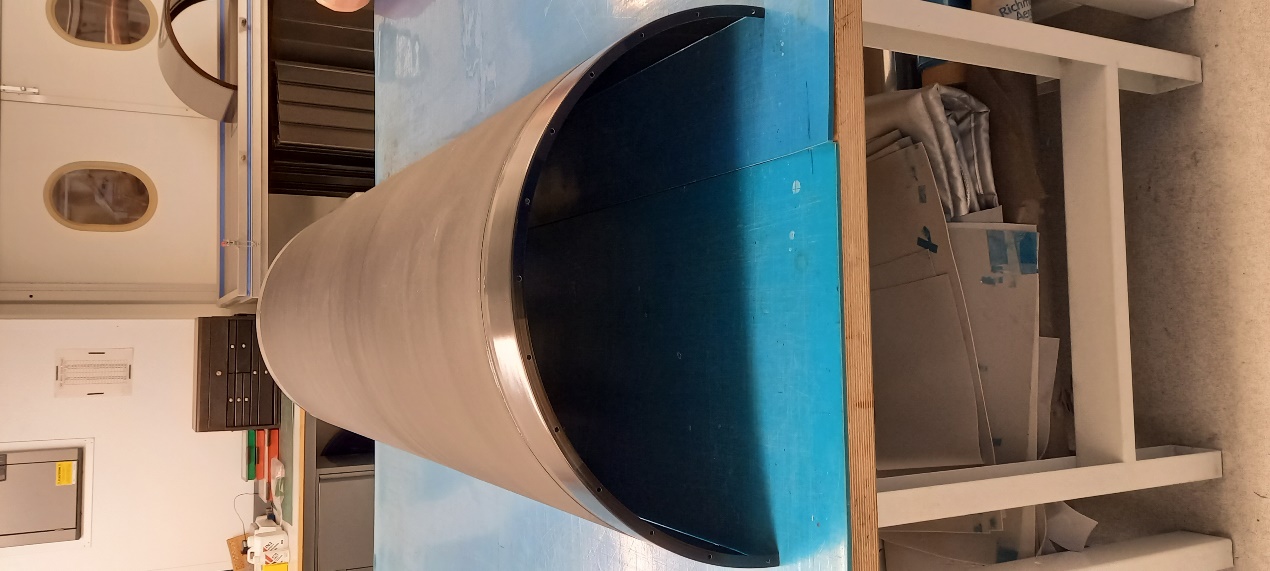 AML
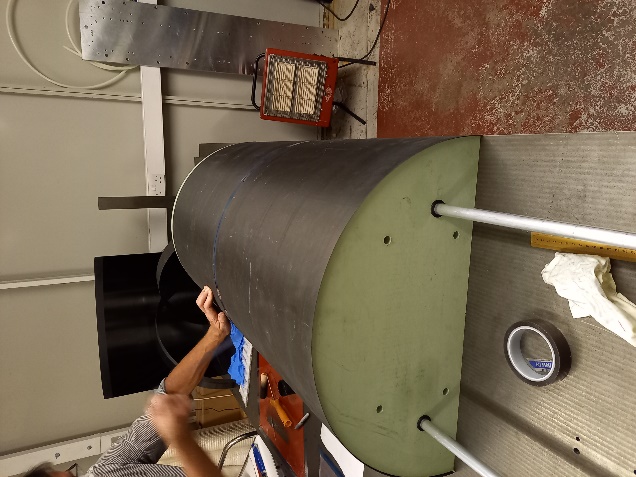 Prototypes for Atlas half cylinders
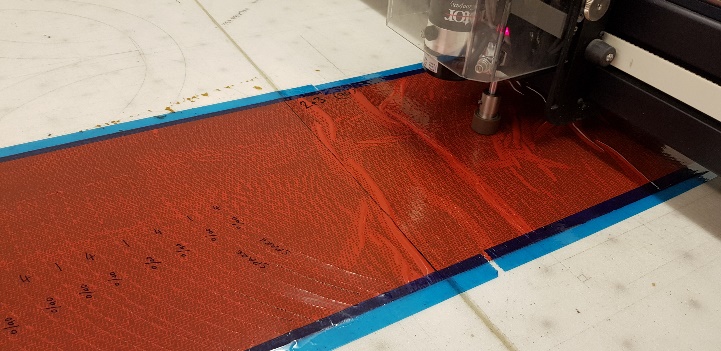 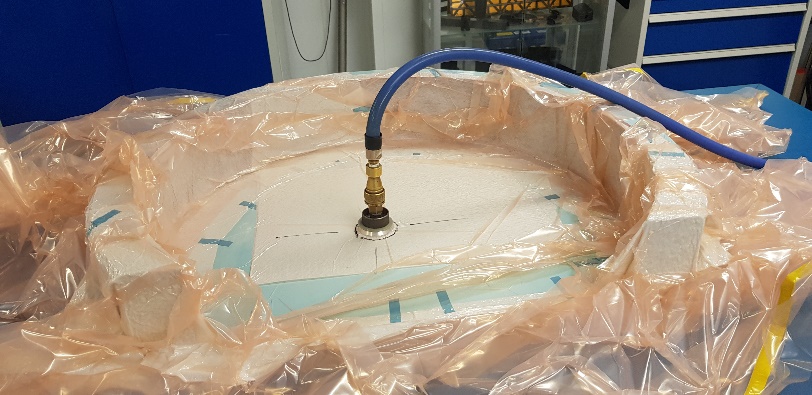 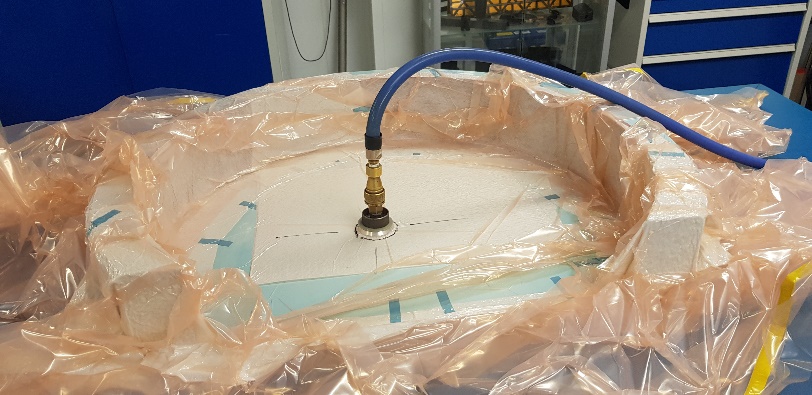 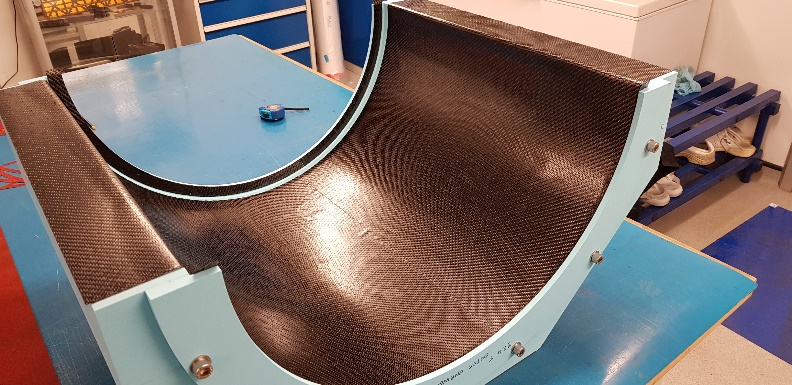 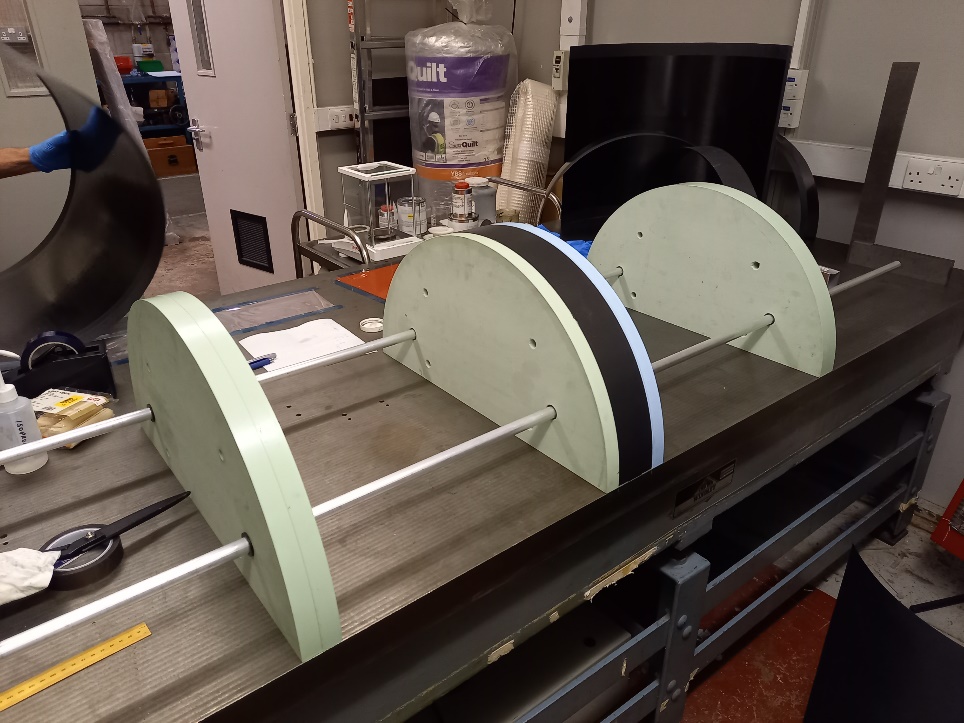 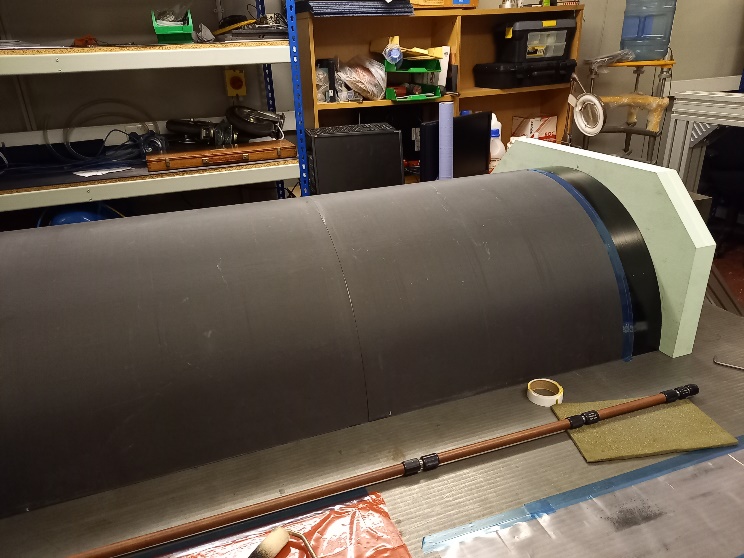 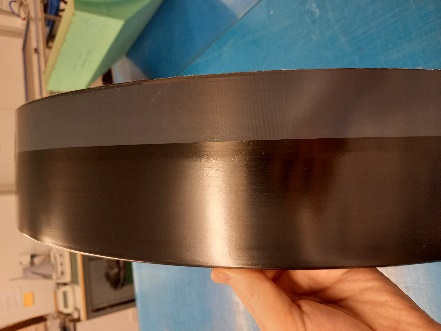 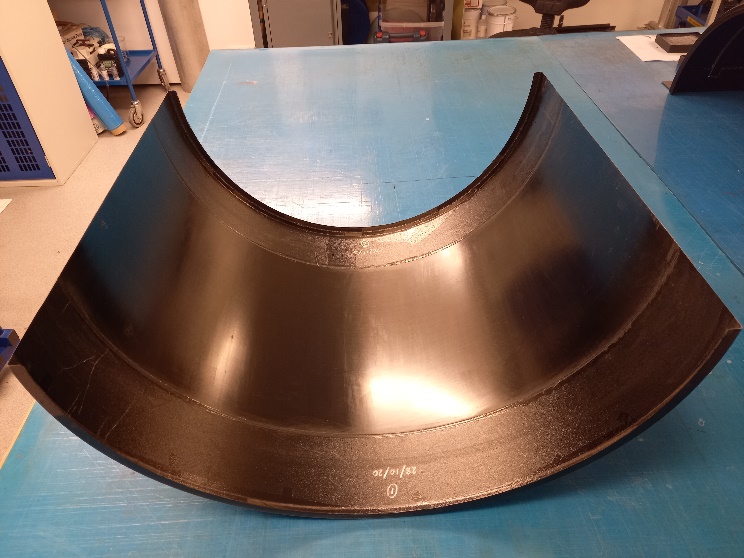 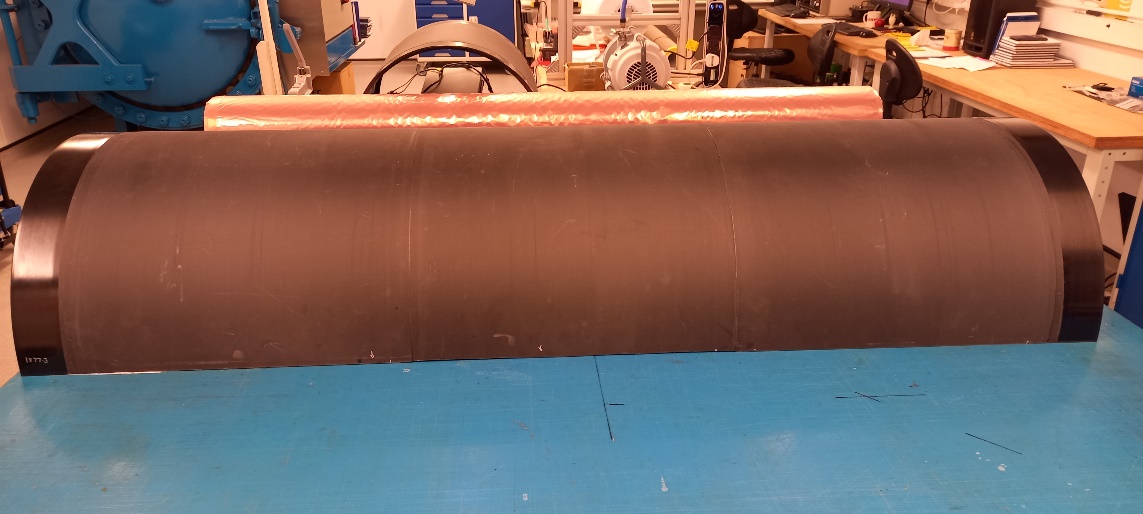 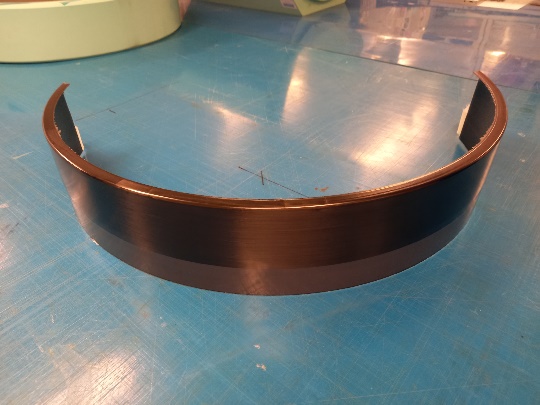 [Speaker Notes: 10
We have been incredibly fortunate in receiving funding for a new large area milling machine. We are only able to position a machine of this size in one place within our machine shop, this means that walls need moving in the coming year and many if not all of our machines will need to be repositioned. This will cause considerable disruption, we will endeavour to keep at least one lathe and milling machine operational during this period and we ask for your patients.]
None of this would be possible without…
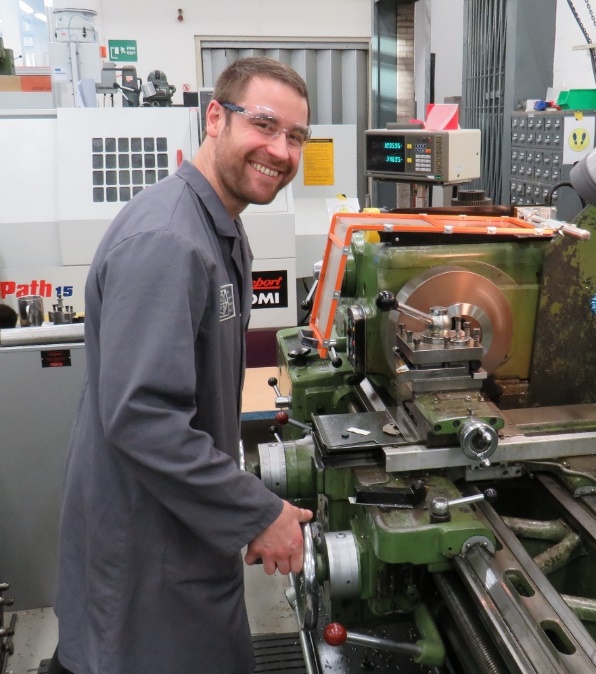 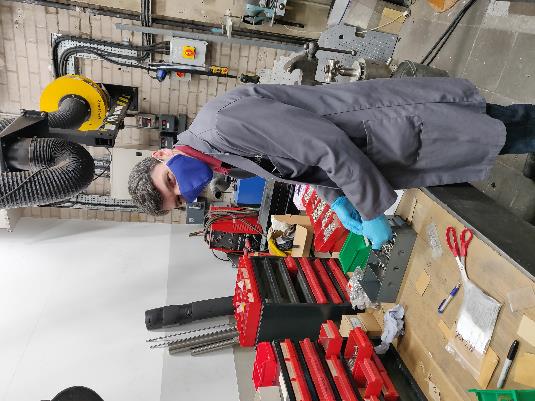 A massive thank you to them for their excellent effort, help and support throughout what has been another challenging year
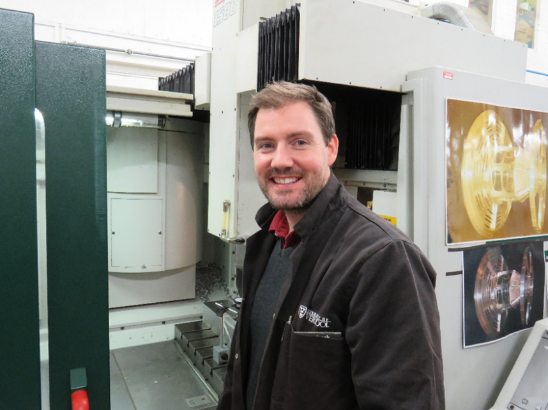 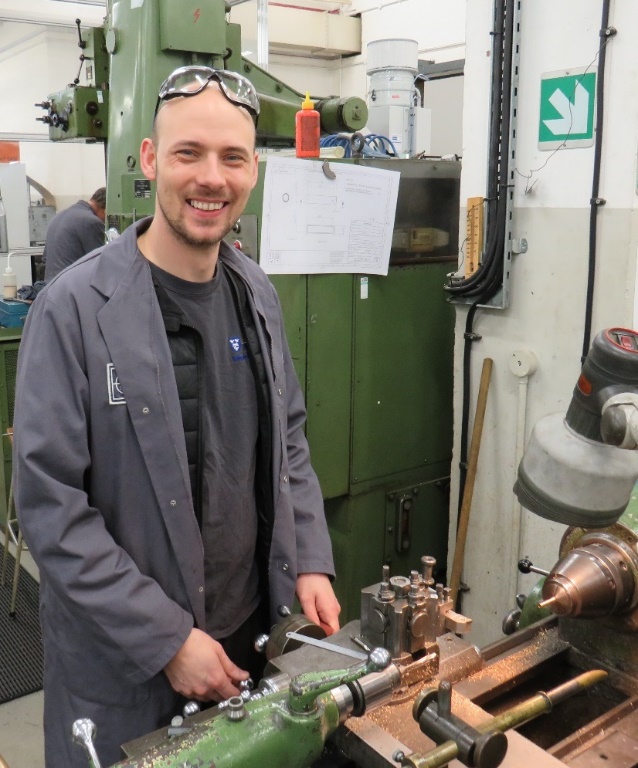 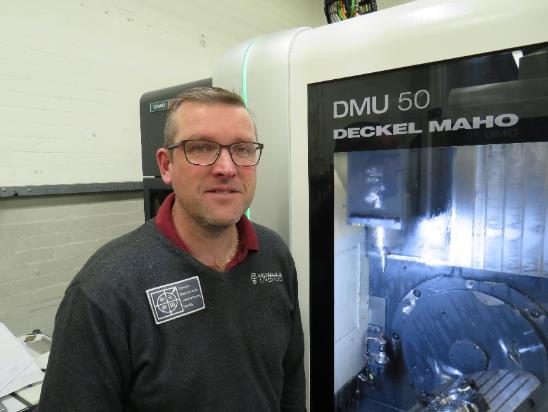 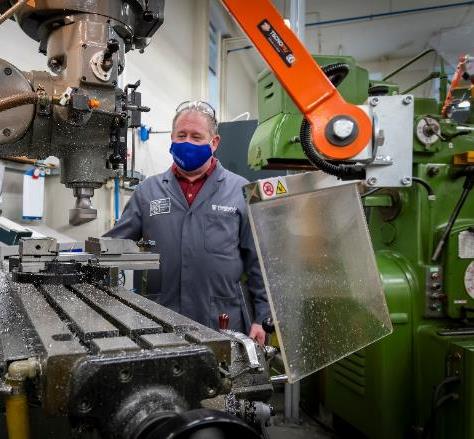 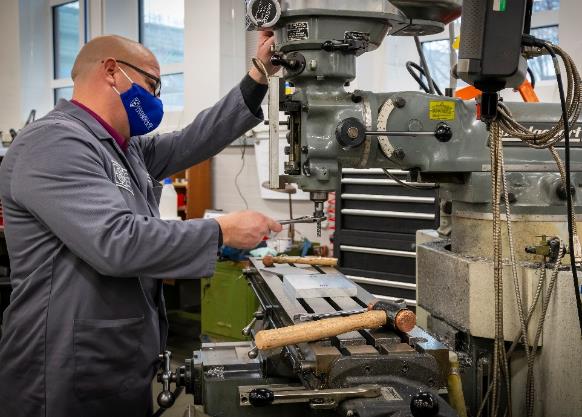 Daniel Hollywood 
Rob Malley
Luke Marshall
Tony Watling
Tom Gibbs
Paul Sinclair
Paul Cook
John Kervin 
Emlyn Jones 
Kevin McCormick
[Speaker Notes: 14
Obviously, none of this is possible without all these people. I would like to give a really big thank you to all of them. So, Thank you.]
That’s all folks
 thanks for listening
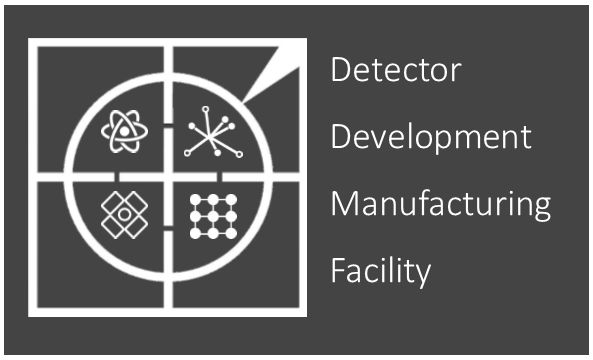 [Speaker Notes: 15]